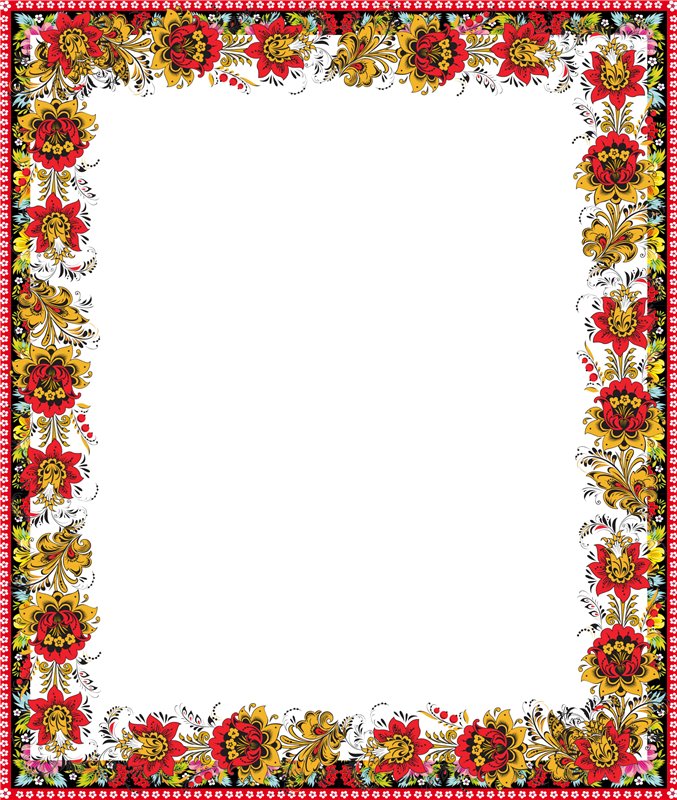 Творческий проект


  «Знакомство с историей, культурой 
и традициями России»


Авторы: Белоусова Т.К., Загидулина Г.В.
воспитатели старшей группы
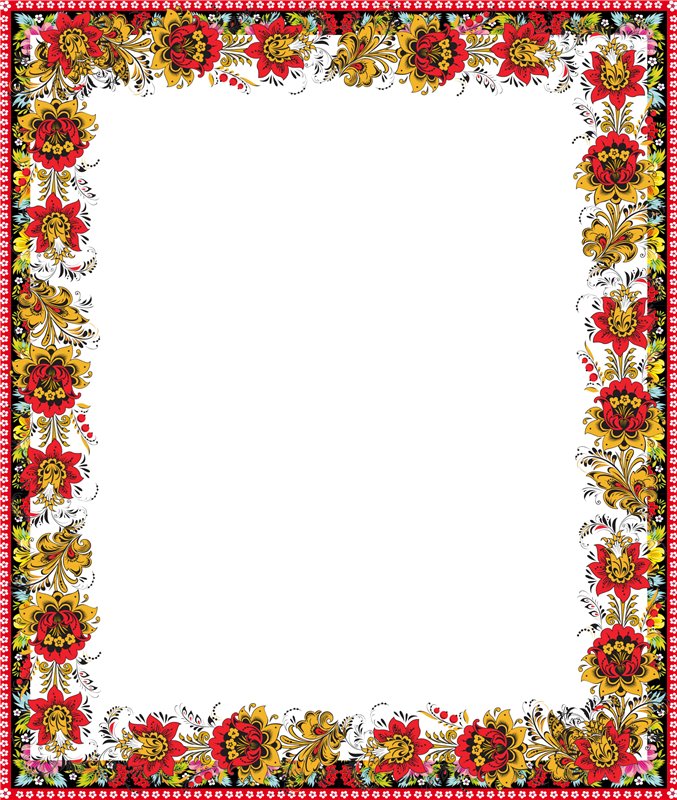 Очень часто за событиями
И за сутолокою дней
Старины своей не помним,
Забываем мы о ней.
Стали более привычны
Нам полёты на Луну.
Вспомним
старые обычаи!
Вспомним
нашу старину!
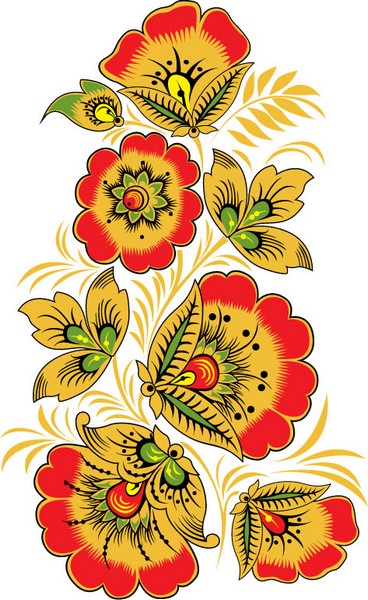 Цель: 

    Приобщение детей к национальной культуре, развитие интереса к устному народному творчеству, воспитание у детей патриотических чувств и духовности.
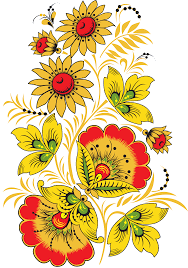 Задачи: 

•	Развивать интерес  и любовь к русской национальной культуре, народному творчеству, обычаям, традициям, обрядам. 
•	Обогащение словаря, развитие лексико-грамматического строя, выразительности интонации и фонематического слуха.
•	Развивать эстетический и художественный вкус через  знакомство с декоративно-прикладным творчеством.  
•	Знакомство с разными видами устного фольклора  (сказки, песенки, потешки, заклички, пословицы, поговорки, загадки, хороводы. 
•	Воспитывать любовь и уважение к Родине.
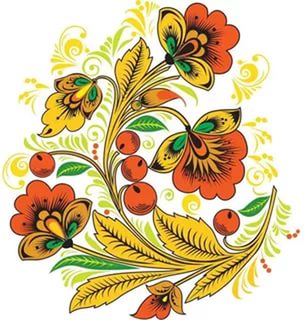 Тип проекта: 
Познавательно -творческий

Масштаб проекта: краткосрочный

Вид проекта: групповой.

Участники проекта: дети 5-6 лет, воспитатели, родители.
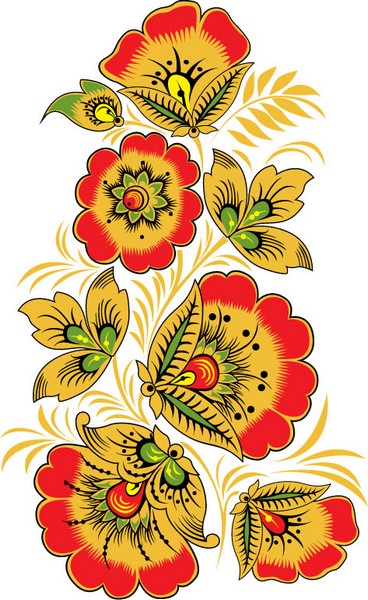 Планируемый результат: 

Знание истории русского народного костюма, кукол, игрушек и жизни людей в былые времена.
Бережное отношение к предметам быта, произведениям народного творчества.
Использование детьми в активной речи считалок, загадок, потешек и скороговорок.
Осмысленное и активное участие детей в русских народных праздниках.
Создание выставки детского творчества
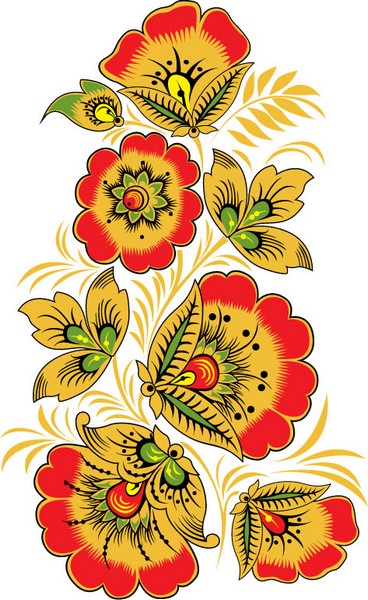 Этапы реализации проекта:
Первый этап (подготовительный)
- Подбор информационного материала,
   художественной литературы,  
   видеоматериала, музыкального 
   материала.
 - Подбор информационного материала для родителей.
 - Изучение устного народного
    фольклора.
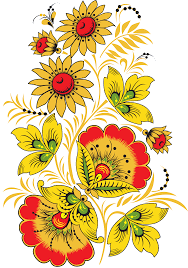 Второй этап(практическая реализация)
Создание атмосферы национального быта
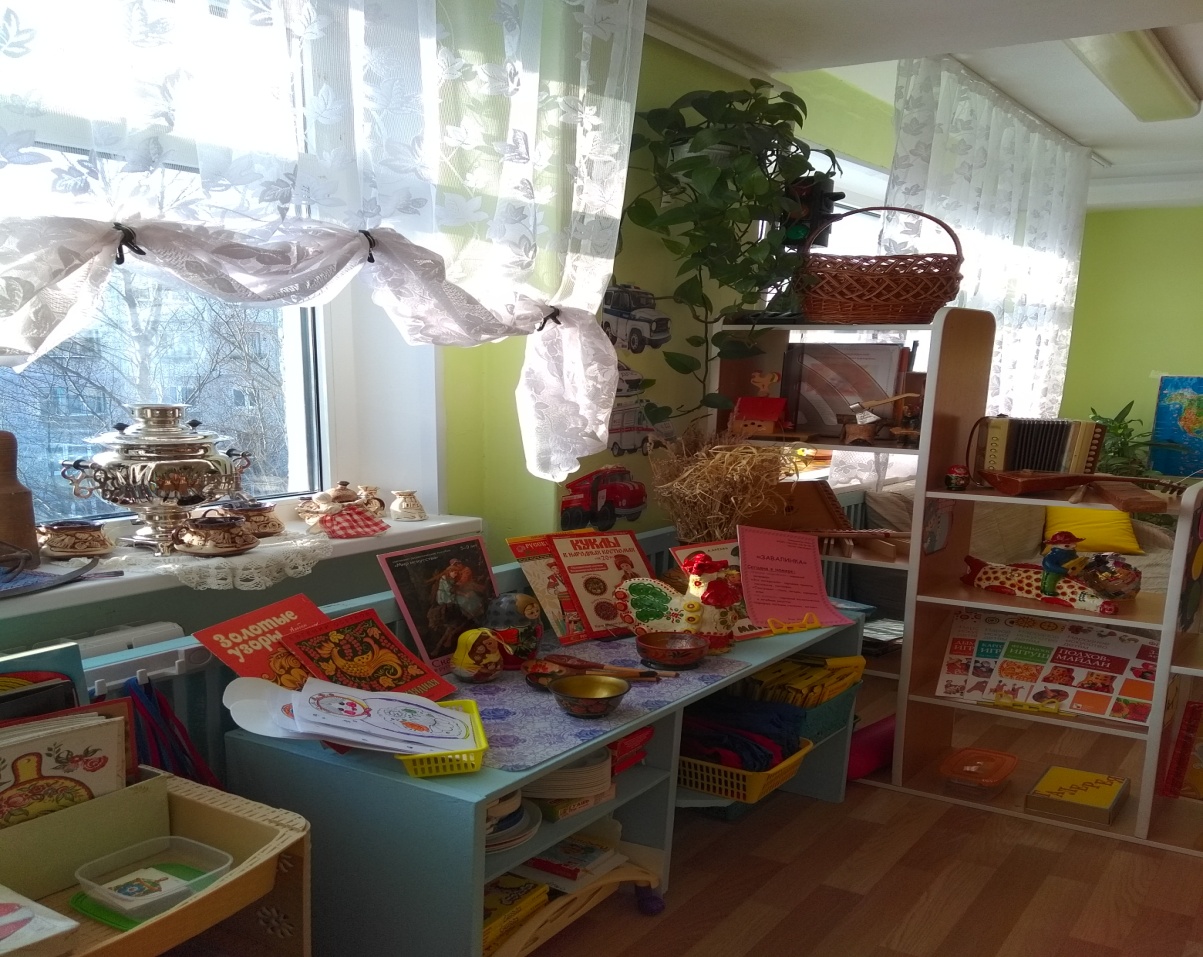 Тематическая выставка  «Народные промыслы»
Рассматривание народных игрушек: филимоновские свистульки, дымковская и каргопольская игрушки, матрешки.
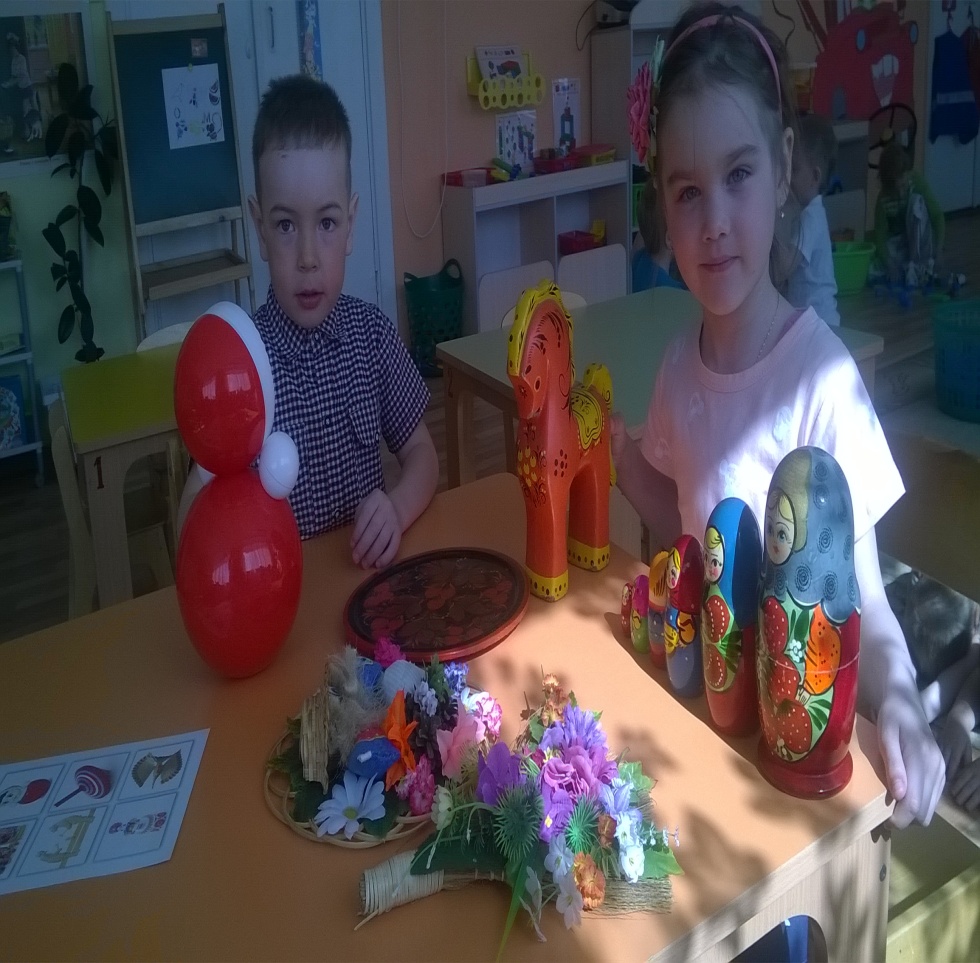 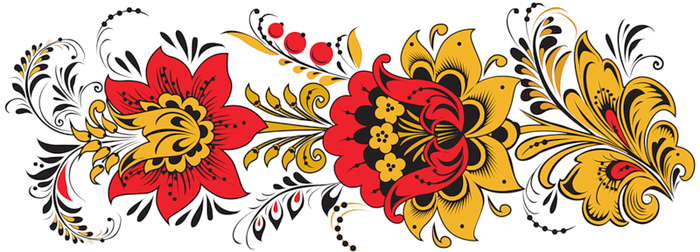 Игра на народных инструментах.
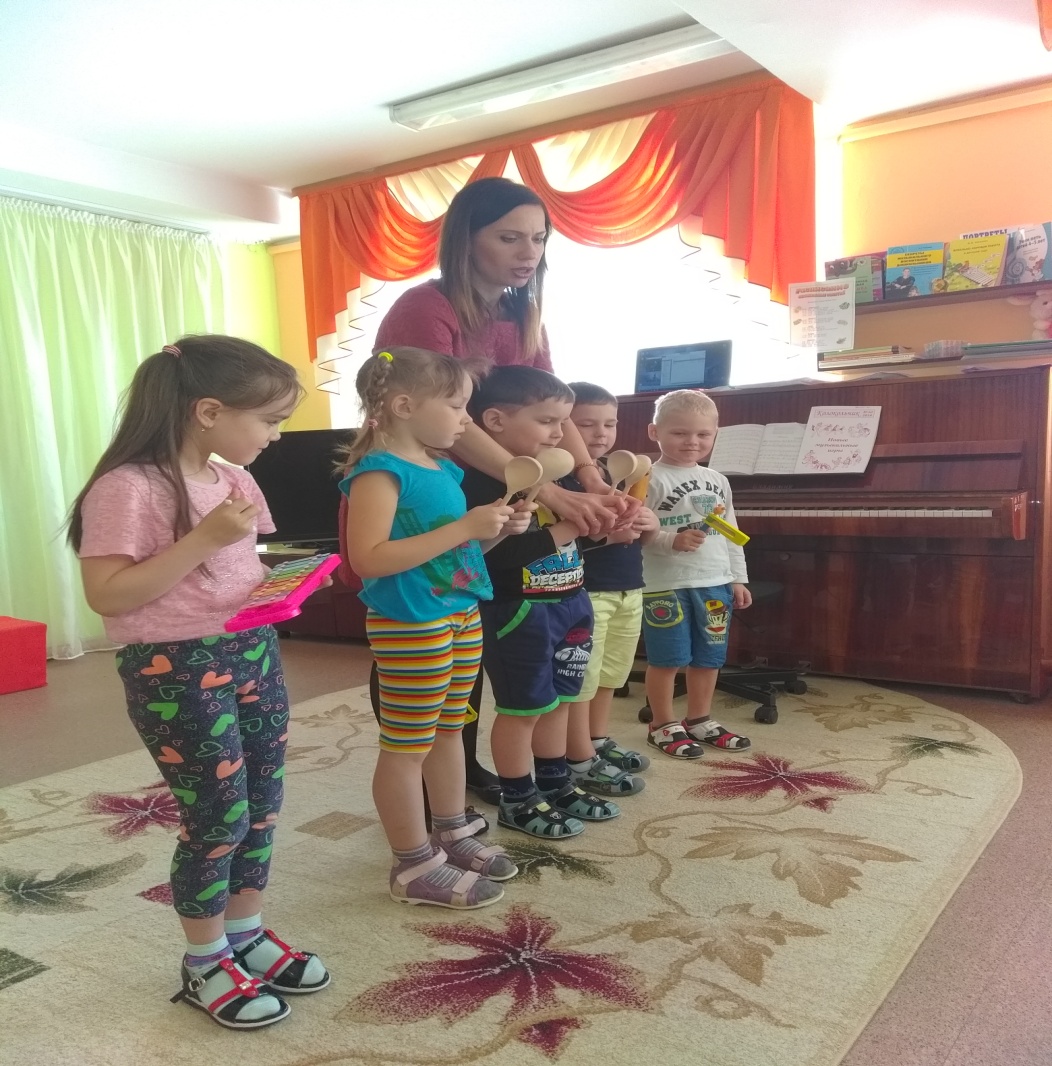 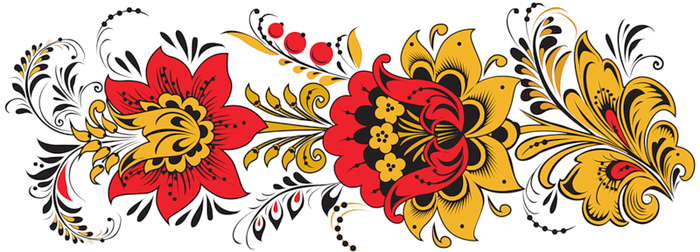 Театрализация сказок
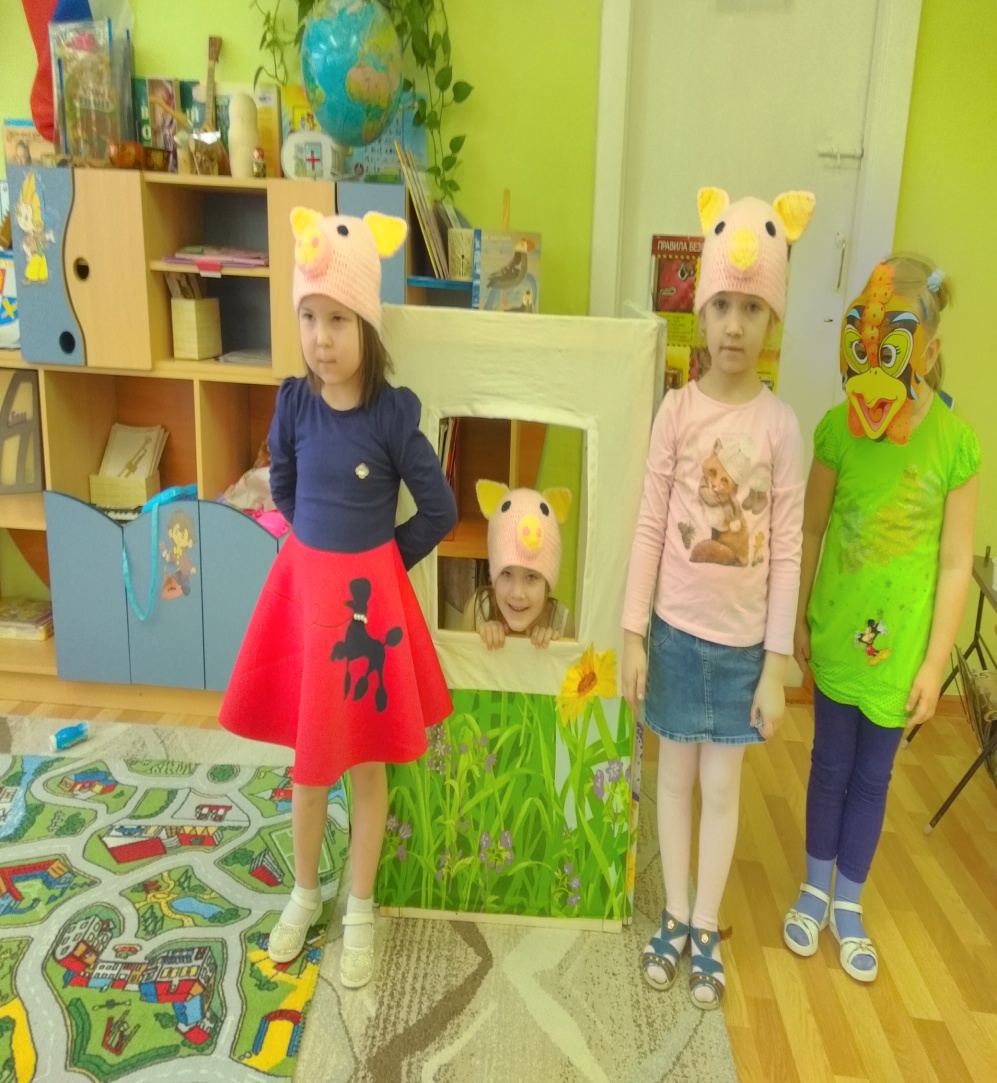 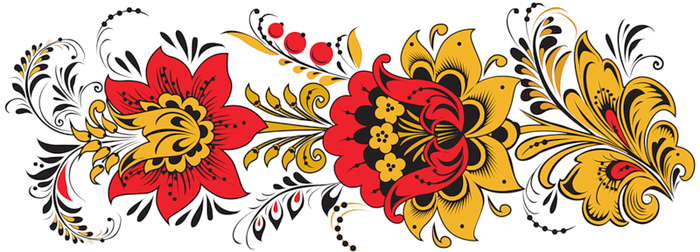 Дидактические игры
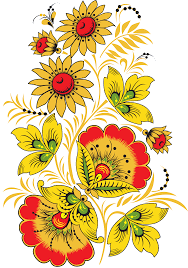 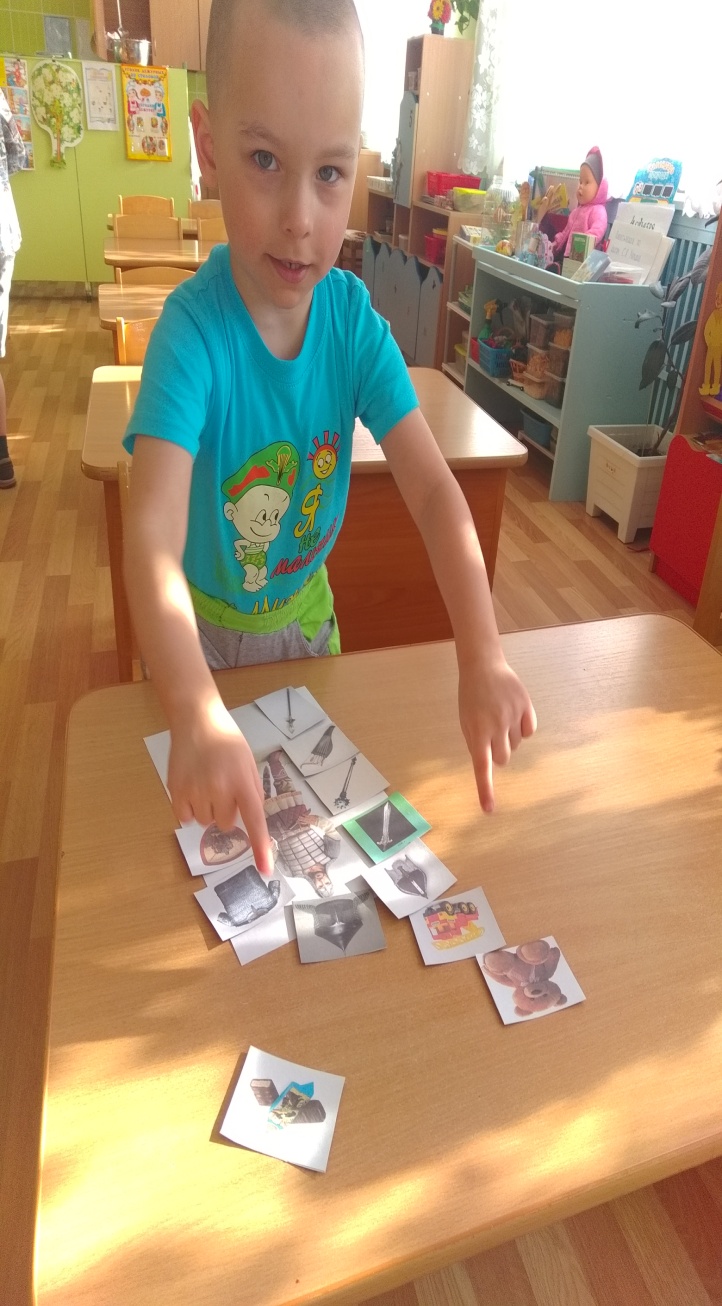 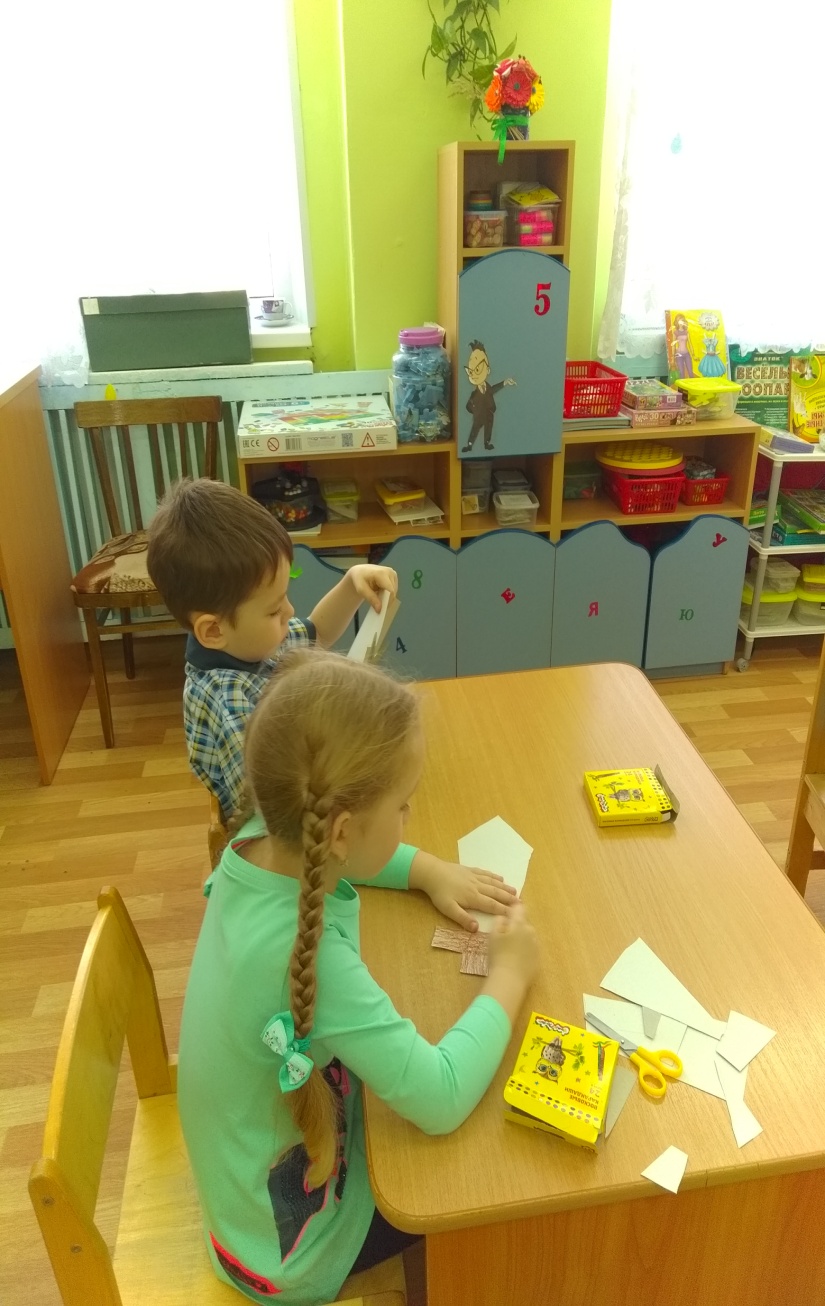 Народный костюм
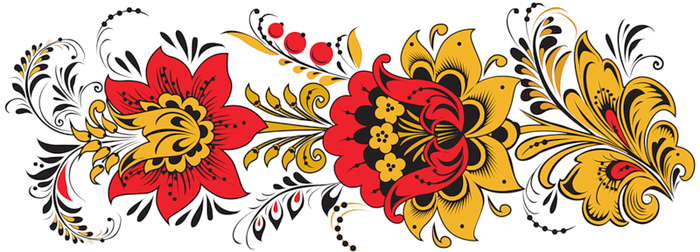 Знакомство с самоваром
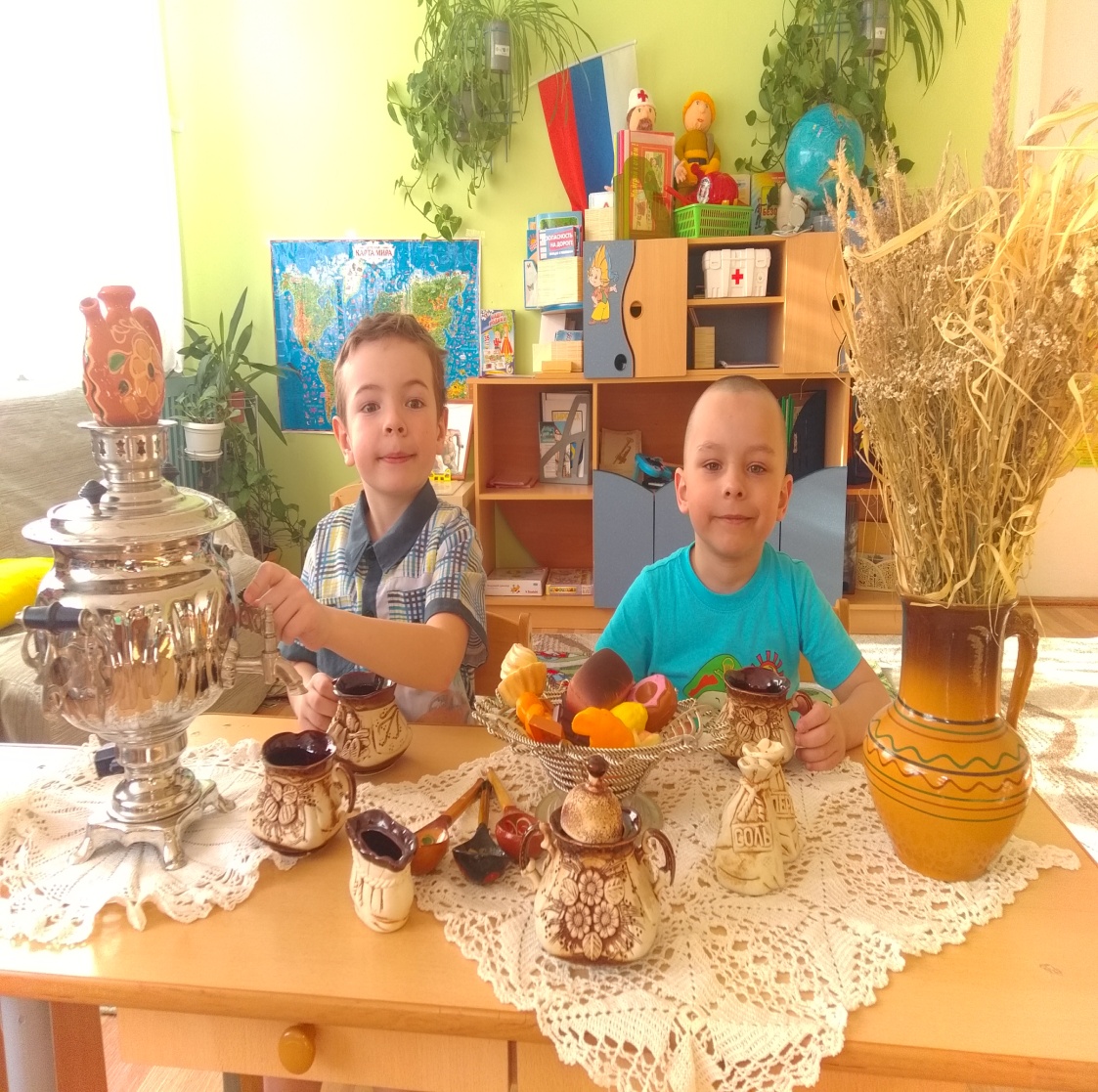 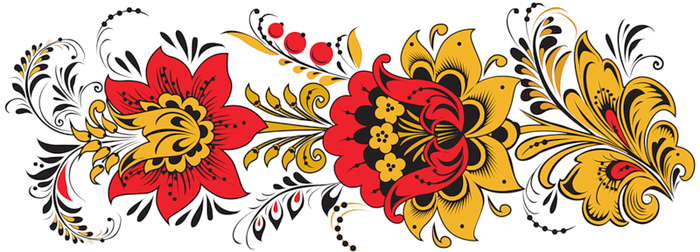 Подвижные народные игры
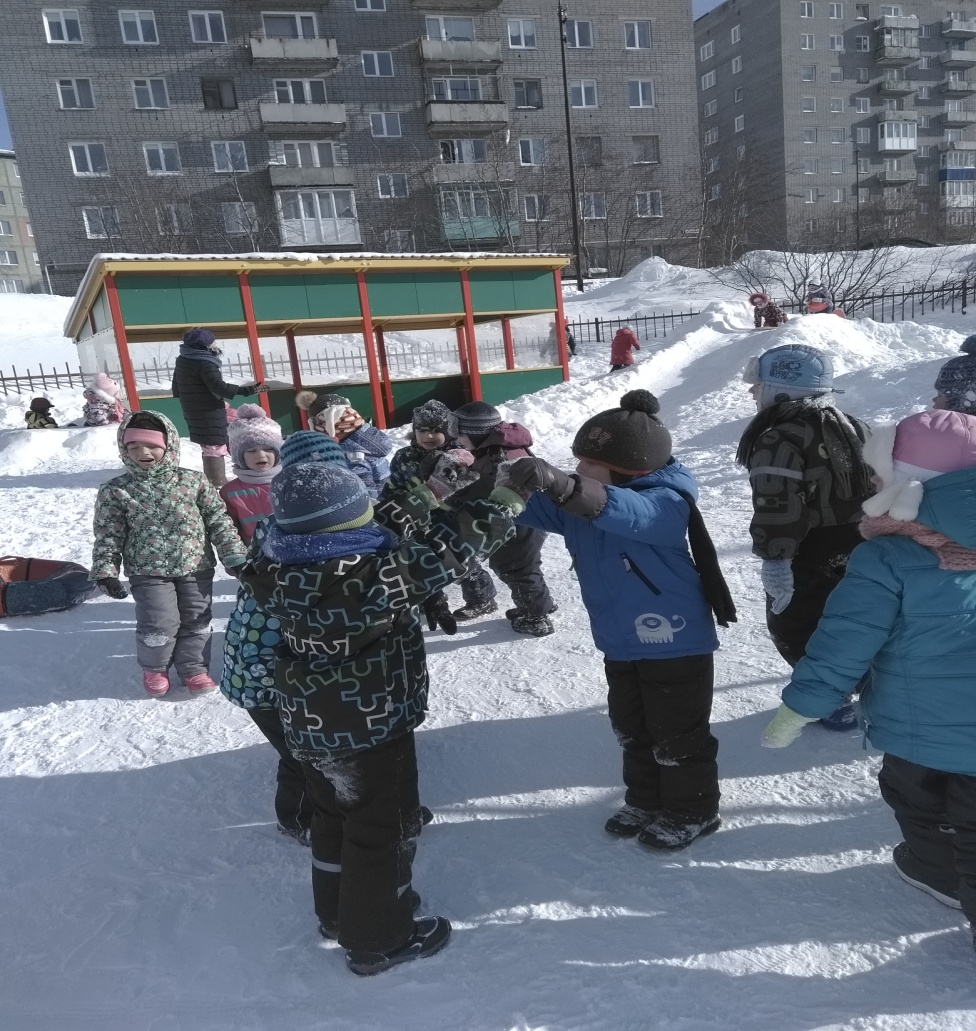 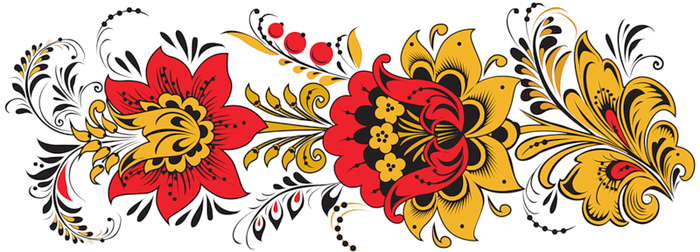 Экскурсия в мини музей «Русская изба»
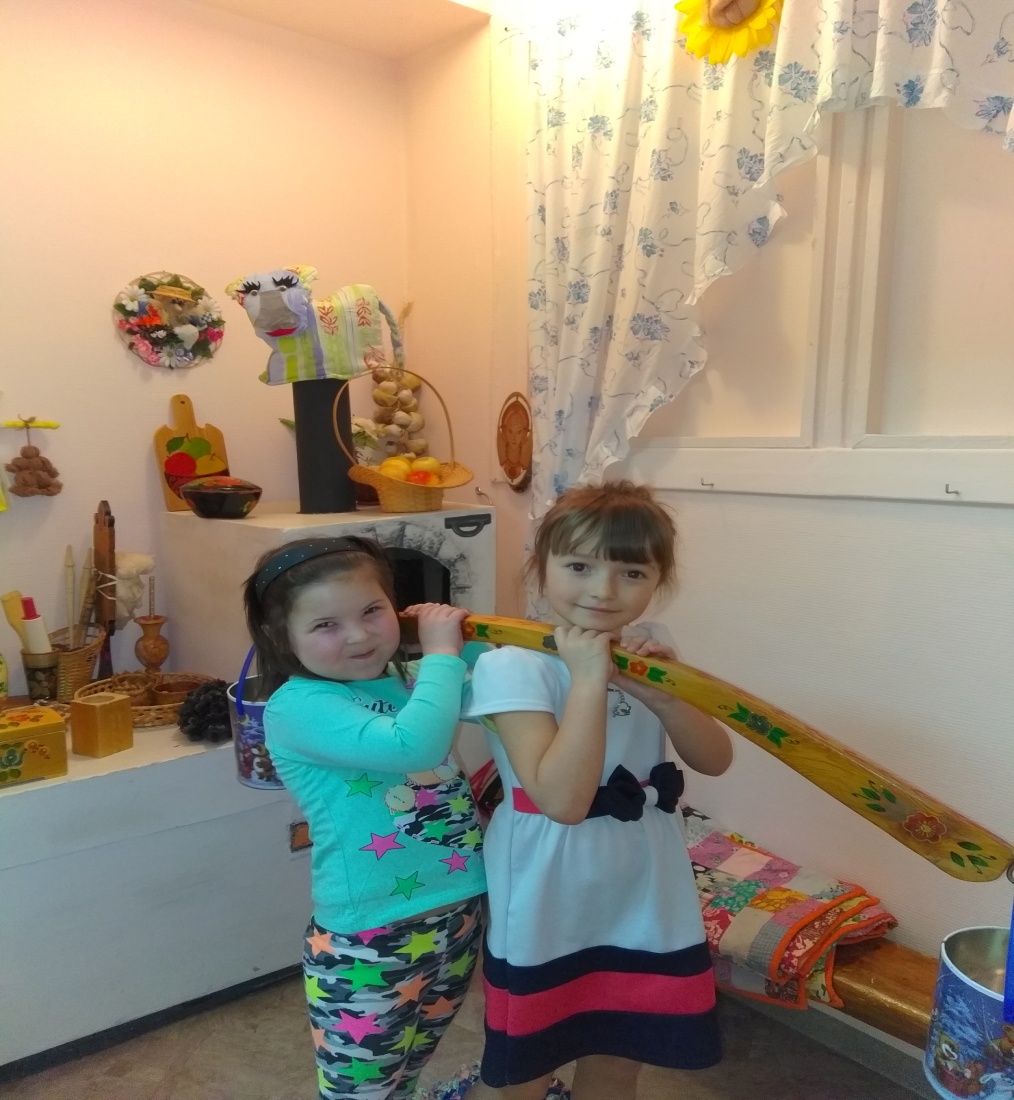 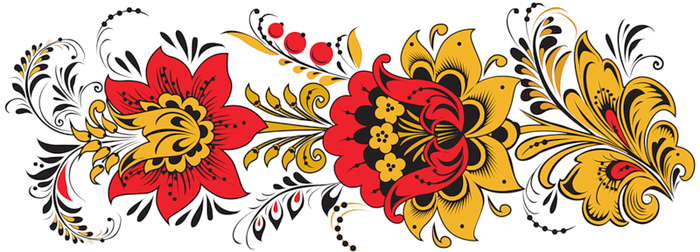 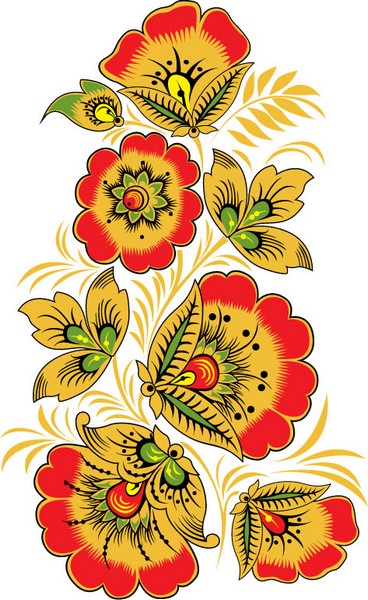 Третий этап - заключительный.Выставка детского творчества
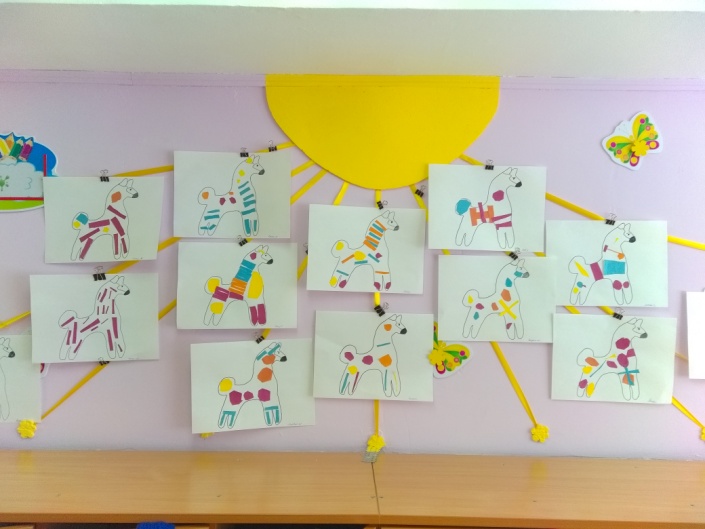 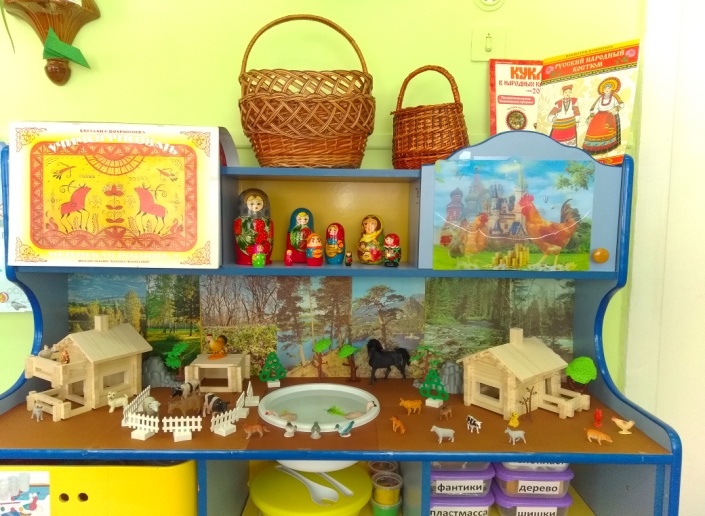 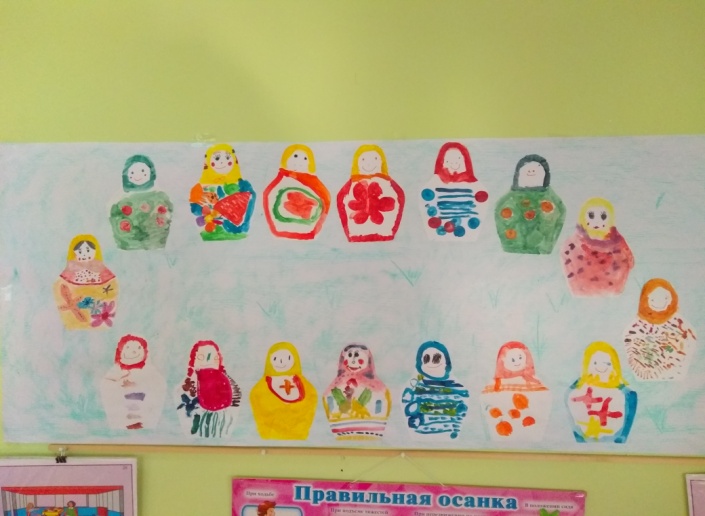 Экскурсия в краеведческий музей
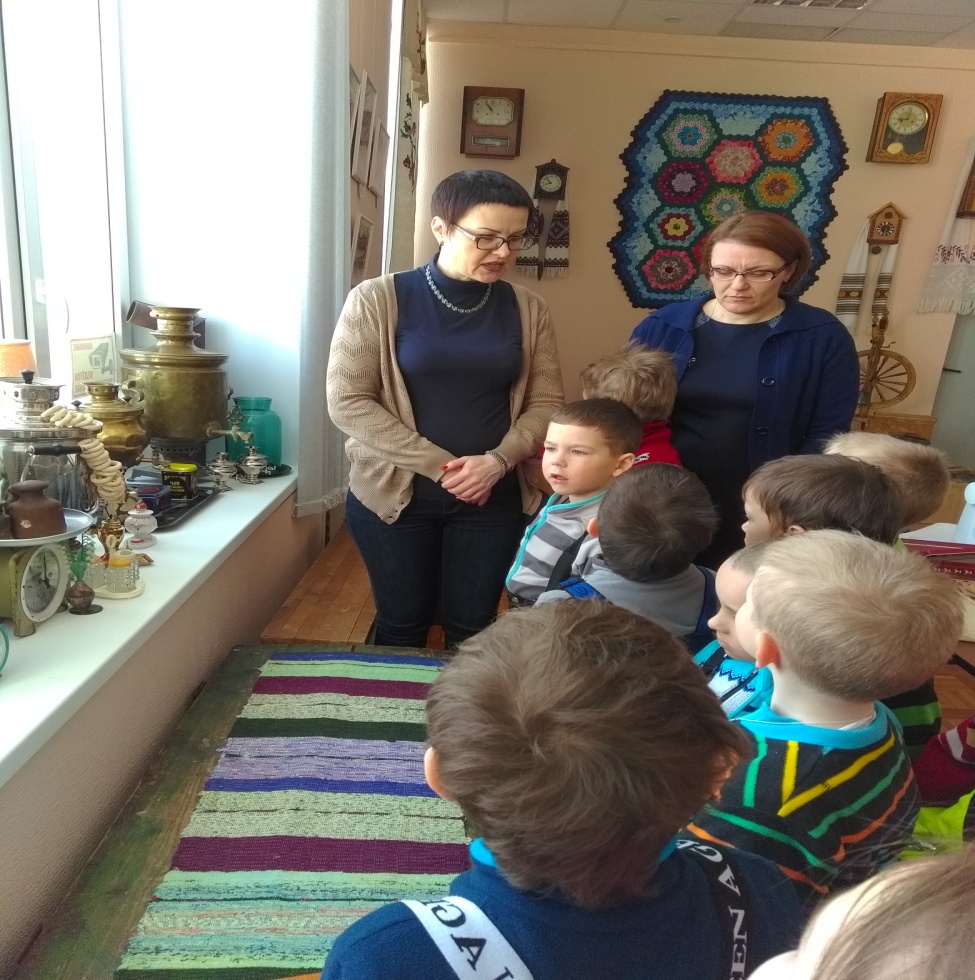 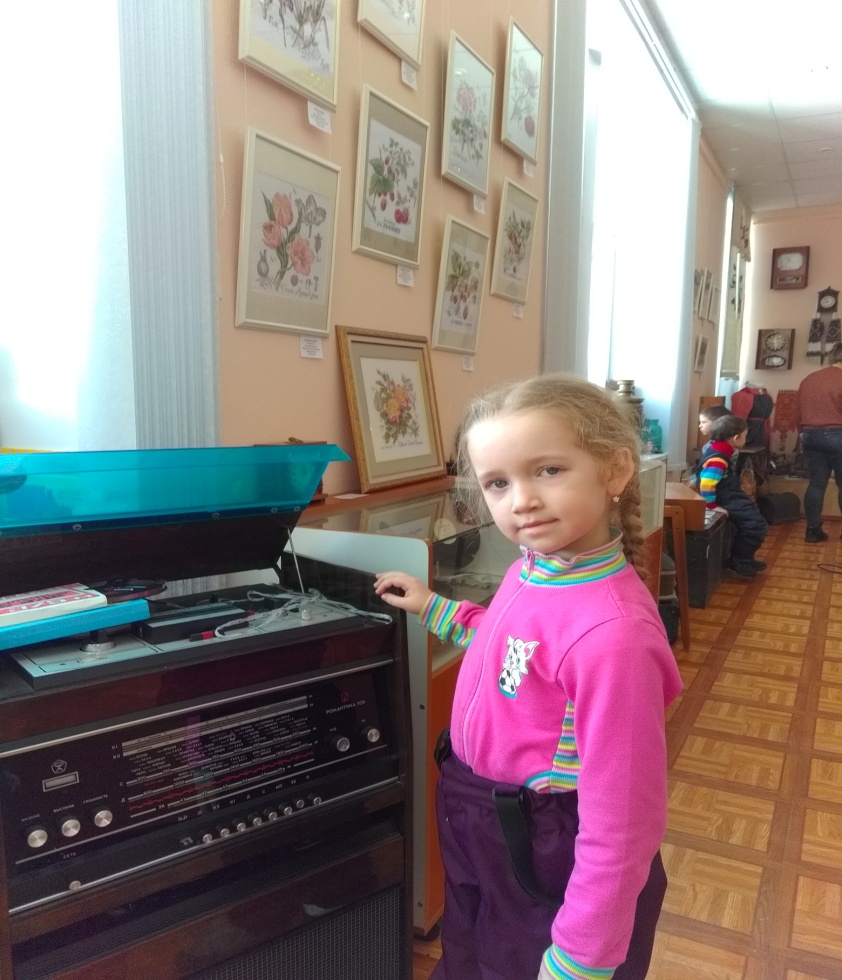 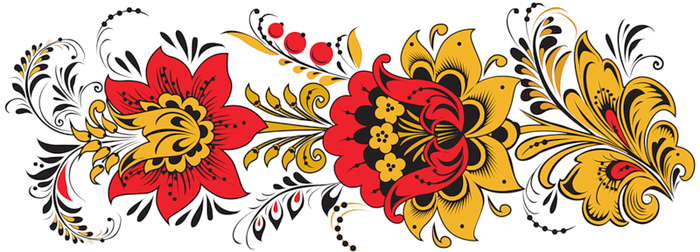 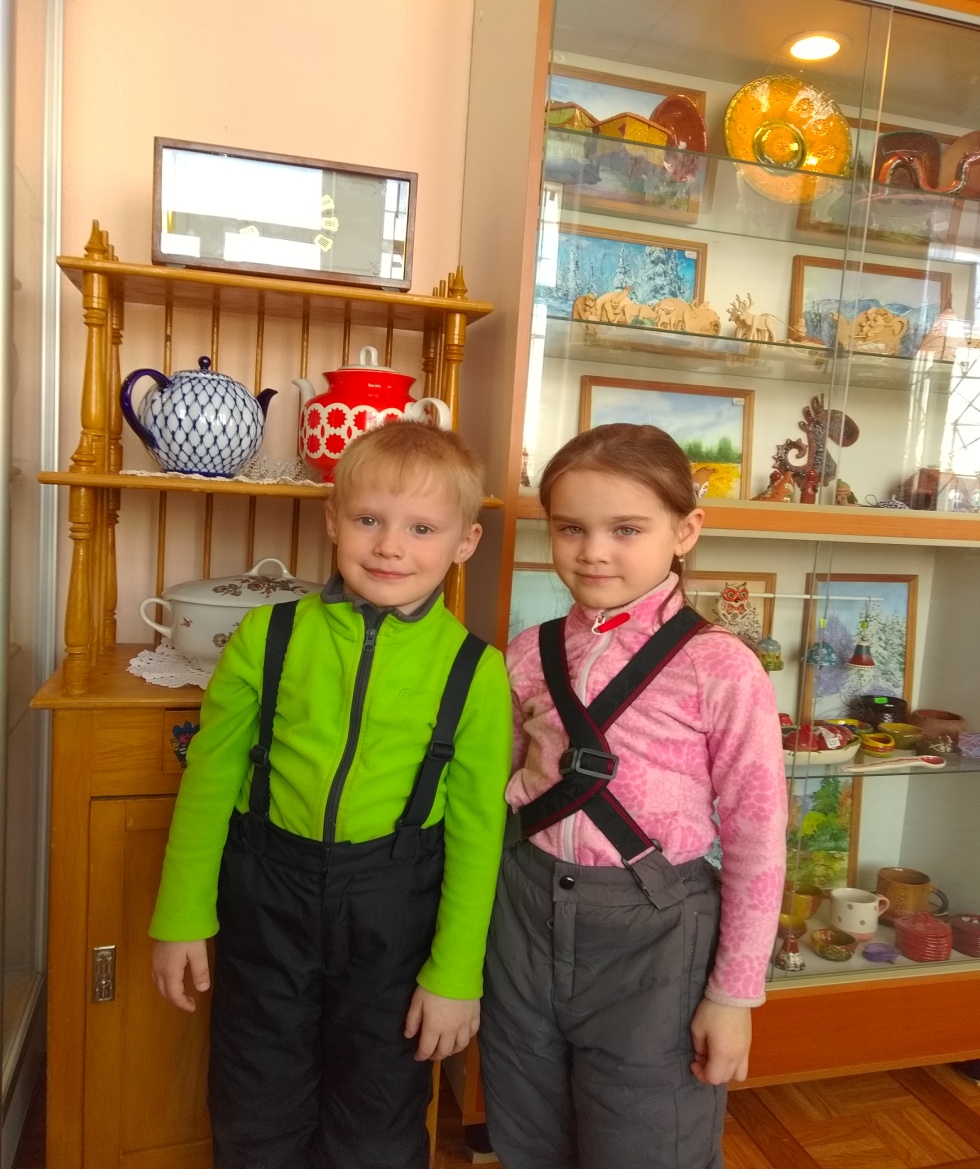 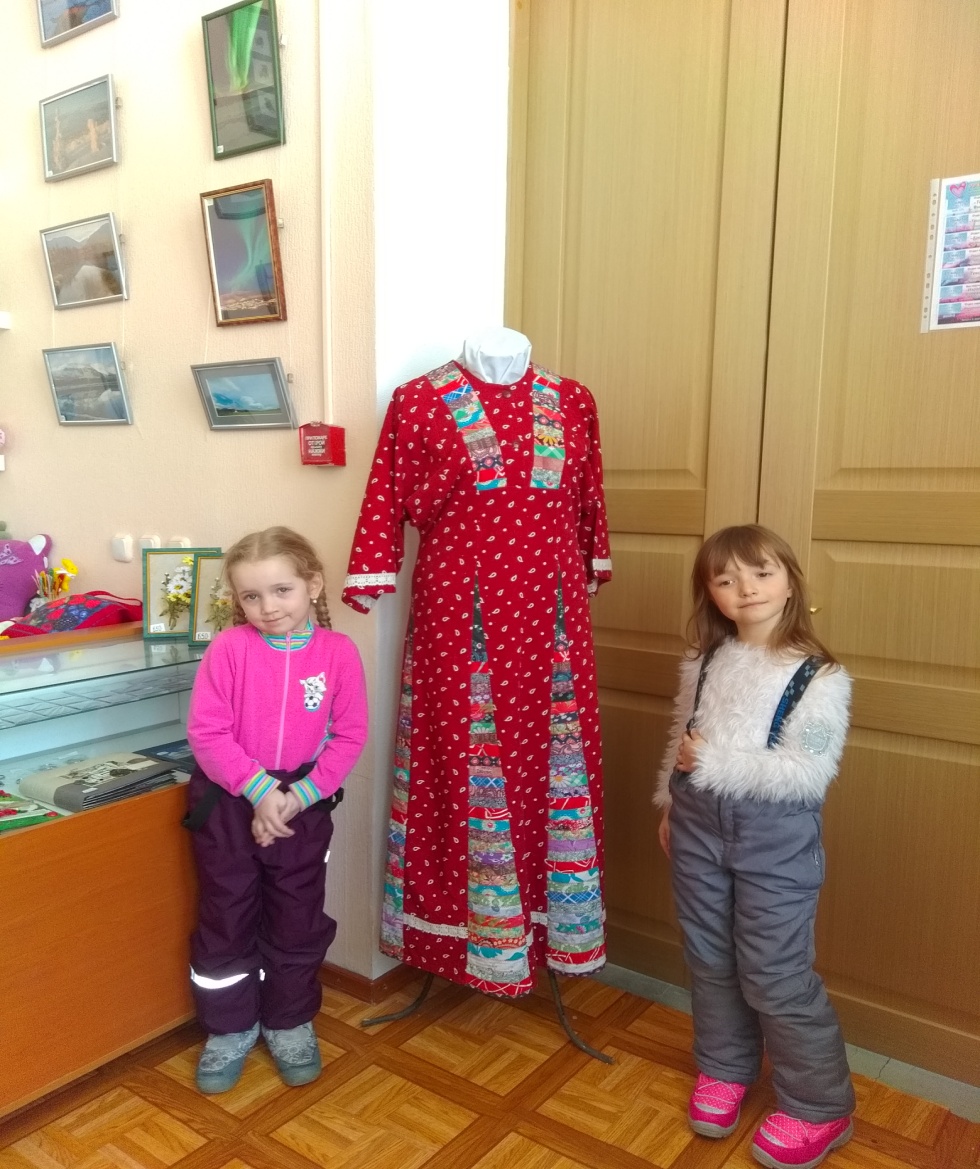 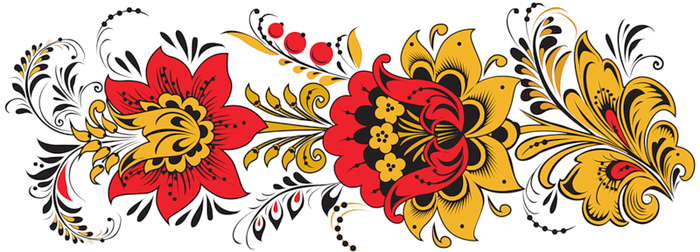 Русские богатыри
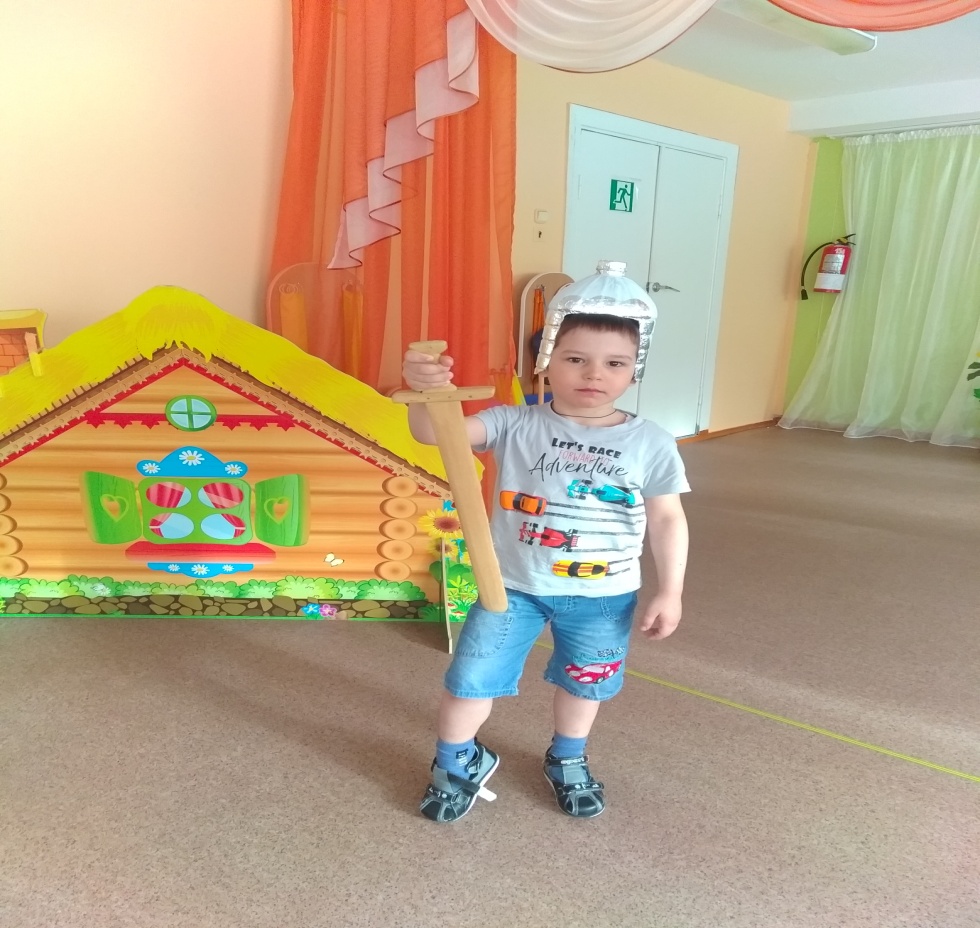 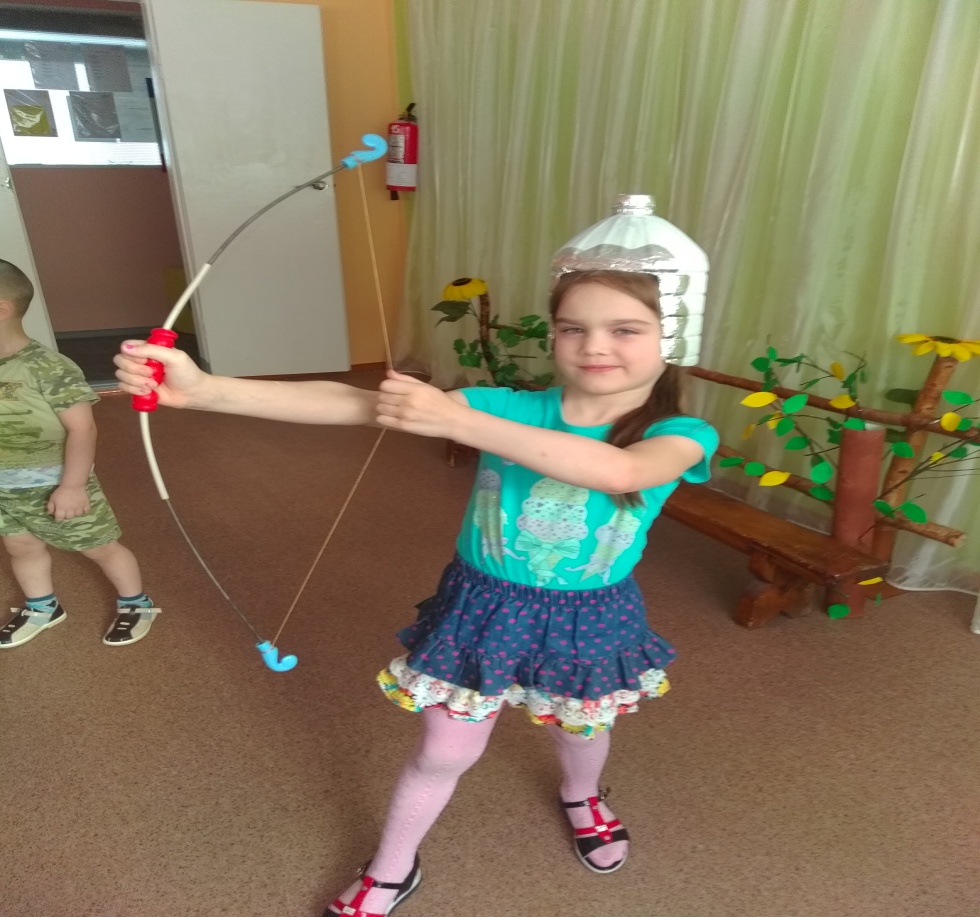 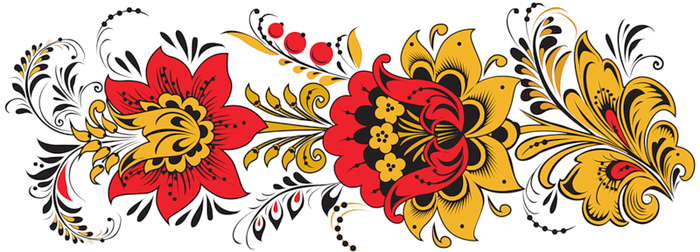 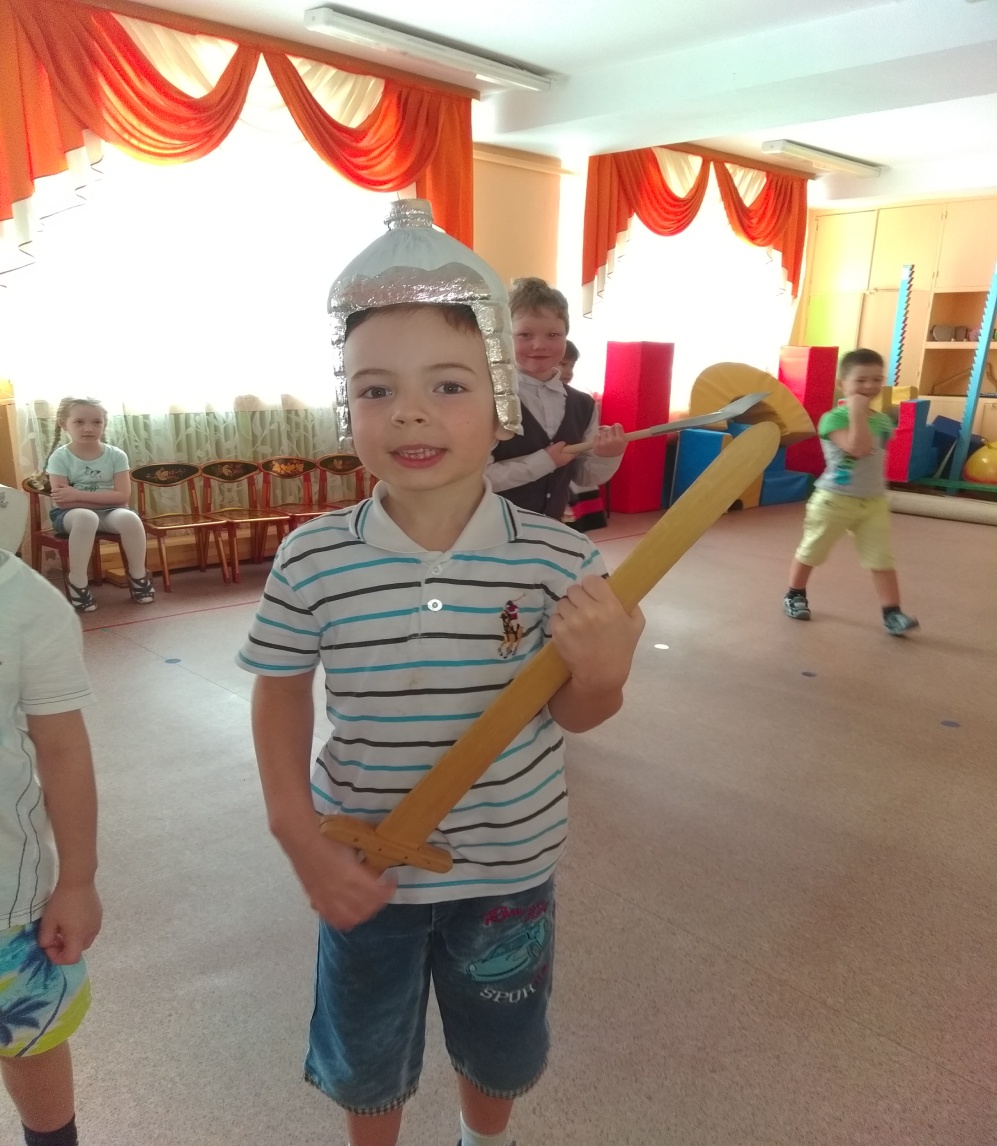 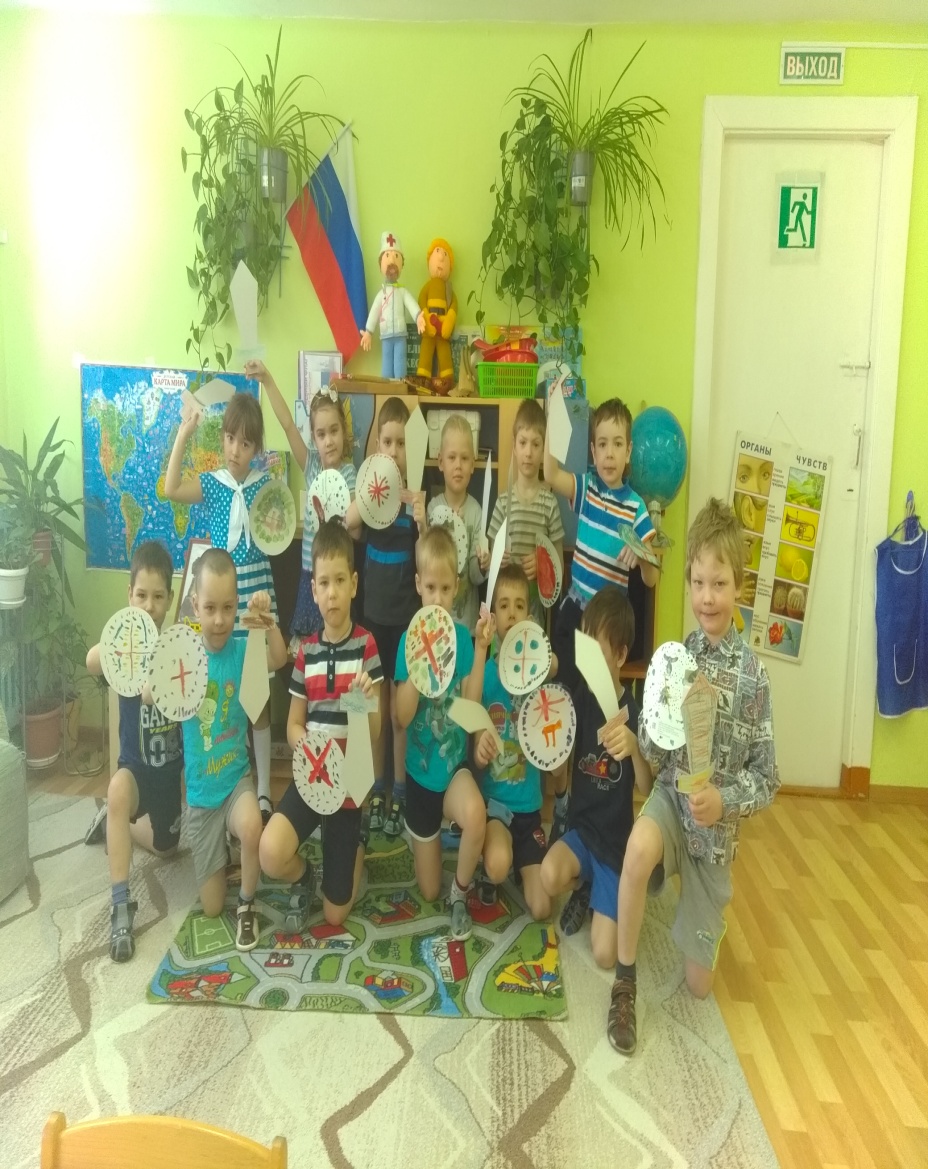 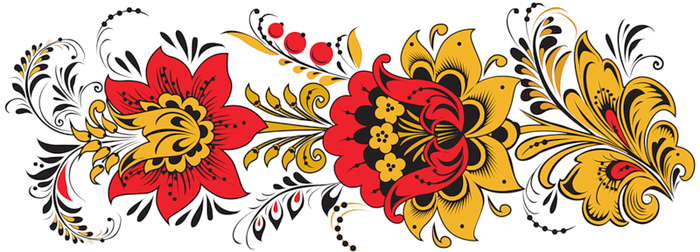 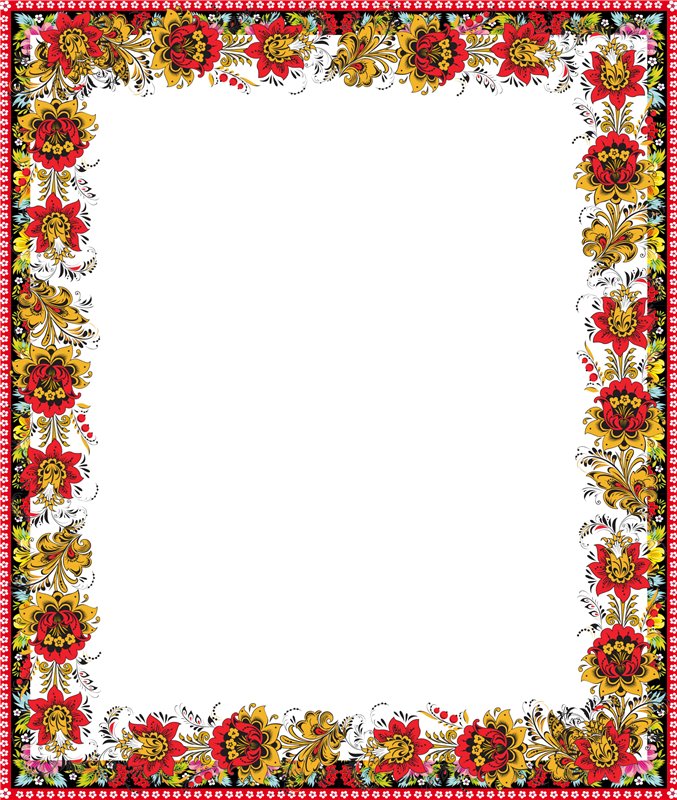 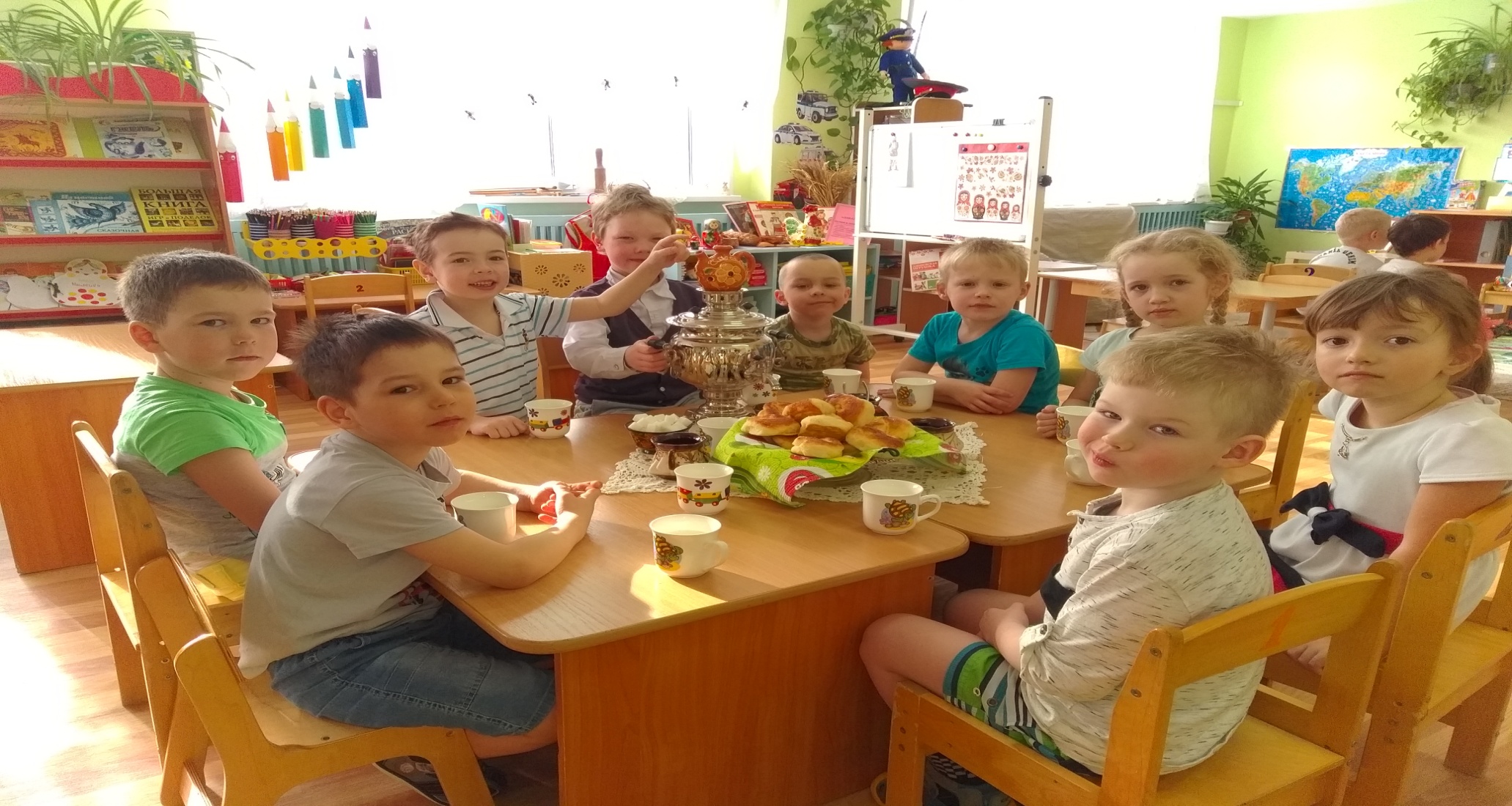